UNIVERSIDAD AUTÓNOMA DEL ESTADO DE HIDALGO
Instituto de Ciencias Económico Administrativas
Área Académica: Comercio Exterior

Tema: Corrientes filosóficas

Profesor(a):
M.T.E. Sandra Luz Hernández Mendoza
Dr. Danaé Duana Ávila


Periodo: Enero-Junio 2017
Tema: Corrientes filosóficas
Abstract:
The philosophical currents have as central objectives the promotion of critical and autonomous thinking, the promotion of communication, social interaction and the impulse of the creativity of the students. Without the pretension to cover all the problems of philosophy and all its answers, this material proposes to approach the philosophical problematic recognizing some of the most significant currents of thought, where the philosophical formation that starts from philosophical problems provides tools for the students to develop Your ability to debate, dialogue and confront ideas.
Keywords: Epistemology, positivism, hermeneutics
Epistemología
Rama de la filosofía que trata de los problemas filosóficos que rodean a la teoría del conocimiento.
Corriente Filosófica
Son las distintas disciplinas  que se aplican según la cultura en la que se vive.
Tienen como objetivo central, fomentar el pensamiento crítico y autónomo.
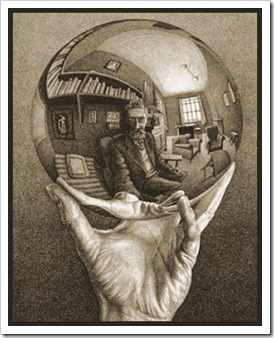 [1]
Las corrientes filosóficas son bastante amplias y se han ido conformado diversas escuelas en todas las ramas de la filosofía.
Corriente Filosófica POSITIVISMO
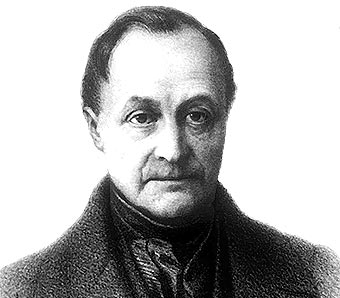 El positivismo se deriva de la epistemología que surge en Francia  a inicios del siglo XIX con Augusto Comte y Stuart Mill.
Plantea la teoría de los “tres estadios o etapas por la que ha transcurrido el desarrollo del pensamiento humano: TEOLOGÍA, METAFÍSICA y POSITIVA.
[2]
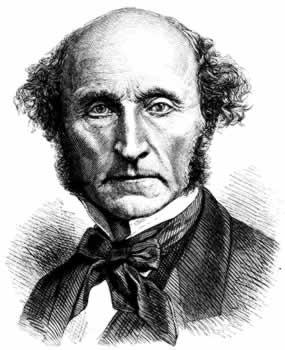 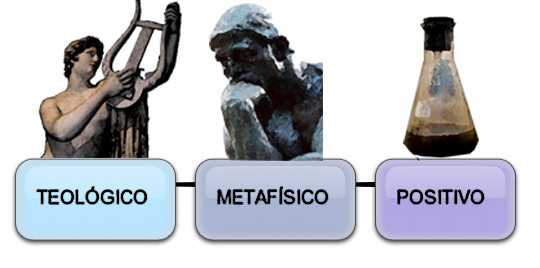 [3]
[4]
Corriente Filosófica HERMENÉUTICA
La Hermenéutica surge en Alemania.
Principales representantes: Martin Heidegger, Hans Georg Gadamer, Wilhelm Dilthey.
El planteamiento fundamental  es OPUESTO al Positivismo.
Se basa en el FENOMENOLÓGICO (Acciones humanas y vida social).
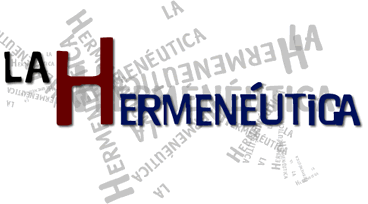 [5]
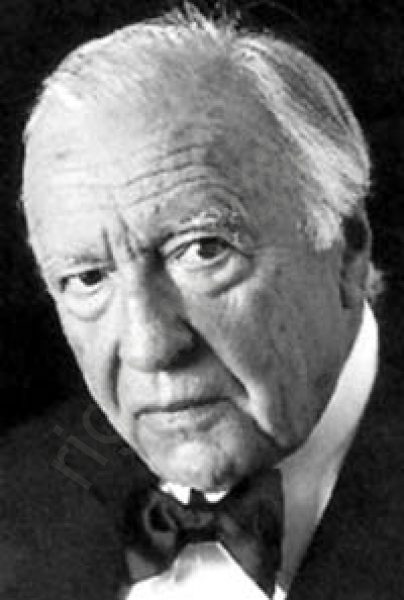 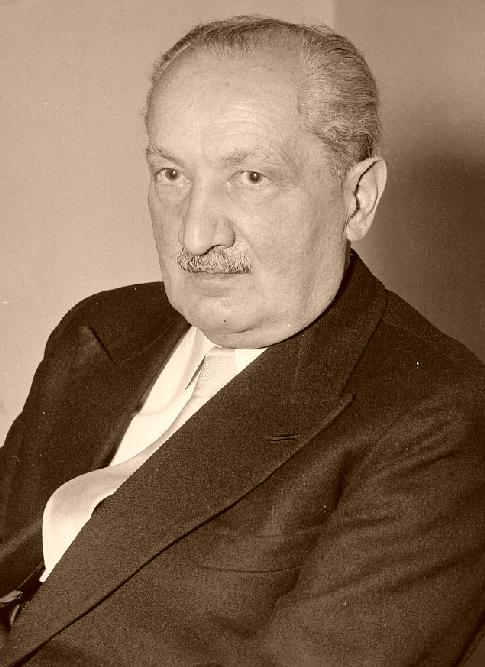 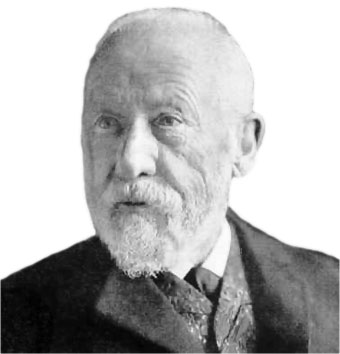 [8]
[7]
[6]
Corriente Filosófica SOCIOCRÍTICA
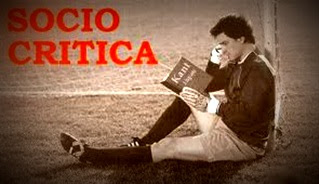 Busca la transformación de las relaciones sociales.
Introduce la ideología de forma explicita.
El enfoque "socio-crítico" recibe la objeción de que no es conocimiento verdaderamente científico, sino una forma dialéctica de predicar el cambio (PRAXIS).
Representantes: Jurgen Habermas, Karl Marx, Douglas Kellner
[9]
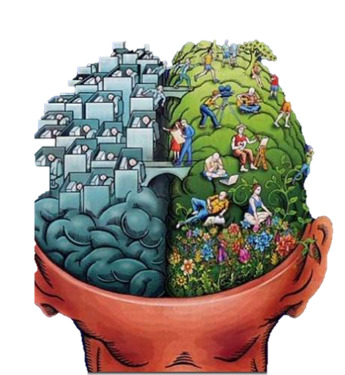 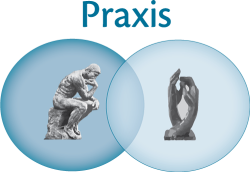 [11]
[10]
Conclusión
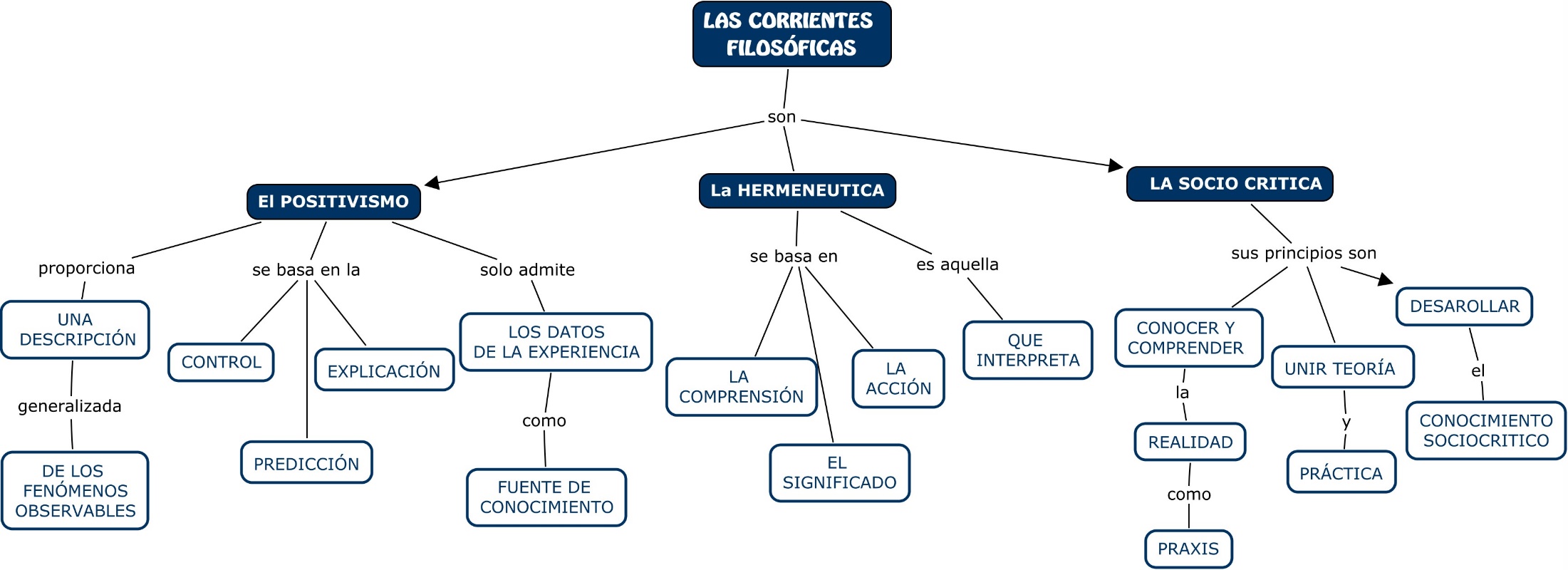 Referencias de imágenes
[1] https://ugc.kn3.net/i/origin/http://lh6.ggpht.com/debbiadjdmicoanalisis%5B1%5D_thumb%5B6%5D
[2] http://www.biografiasyvidas.com/biografia/c/fotos/comte_augusto_3.jpg
[3] http://t2.uccdn.com/images/9/8/3/img_quien_fue_stuart_mill_16389_600.jpg
[4] http://e-ducativa.catedu.es/44700165/aula/archivos/repositorio//3750/3996/html/estados.jpg
[5] https://nahumalvaran.files.wordpress.com/2015/05/hermeneutica.gif
[6] http://1.bp.blogspot.com/-HM7L8ESxNrg/T6xMEEfTQtI/AA/JcIiKpO3gvc/s1600/martin_heidegger.jpg
[7] http://www.deepintheburbs.com/wp-content/uploads/2013/07/oldGadamer.jpg
[8] http://www.biografiasyvidas.com/biografia/d/fotos/dilthey.jpg
[9] http://4.bp.blogspot.com/-dhPT-QGwXZ4/UdJQXRdYUpI/AAAAAAAAAEc/iHcKcakTUkY/s319/socioii.jpg
[10] http://ian.umces.edu/blog/wp-content/uploads/2013/08/Praxis1-250x172.png
[11] https://leterando.files.wordpress.com/2013/10/cereb.png
Referencias Bibliográficas y/o Electrónicas
Beuchot Mauricio (2014). La Filosofía en el siglo XXI, algunas corrientes. Seminario de Hermenéutica, Instituto de Investigaciones filológicas, UNAM. Recuperado y consultado el 9 de Enero de 2017 de: http://biblioteca.itam.mx/estudios/111-120/111/000259869.pdf

Corrientes filosóficas y sus representantes. Universidad Nacional de Tumbes. Recuperado y Consultado el 9 de Enero de 2017 de: https://prezi.com/okgah7i5ohz5/corrientes-filosoficas-y-sus-representantes/

Salgado González (s/f). Corrientes Filosóficas  del siglo XX. IES Isabel de Castilla (Ávila)- Depto. de Filosofía. Recuperado y consultado el 9 de Enero de 2017 de: http://guindo.pntic.mec.es/ssag0007/filosofica/CorrientesfilosoficasXX.pdf